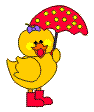 Phòng GD-ĐT HUYỆN GIA LÂM
TRƯỜNG MẦM NON PHÚ THỊ
GV: Nguyễn Thị Thủy
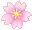 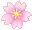 Khám phá khoa học
Động vật sống dưới nước
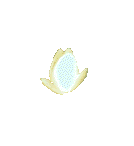 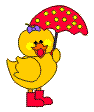 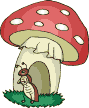 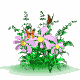 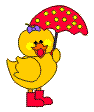 TRƯỜNG MẦM NON PHÚ THỊ
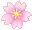 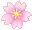 Cây Lương Thực
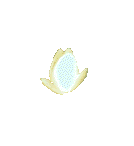 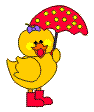 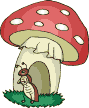 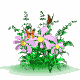 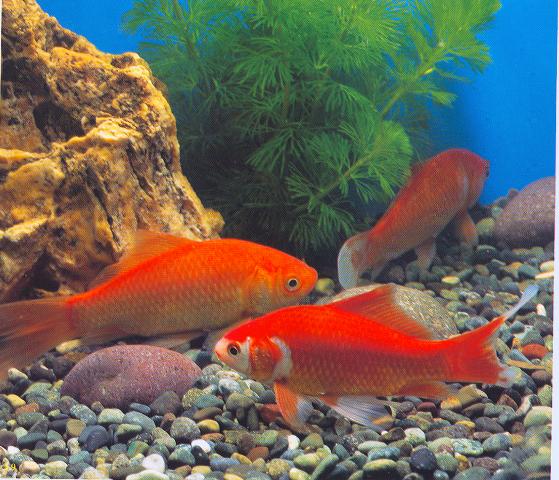 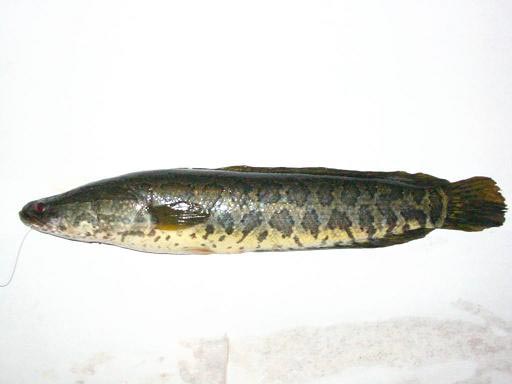 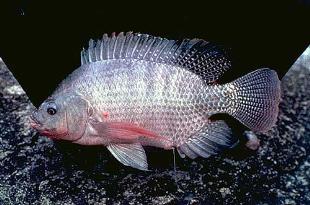 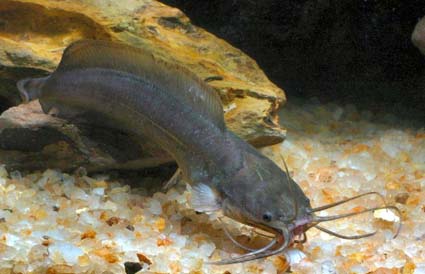 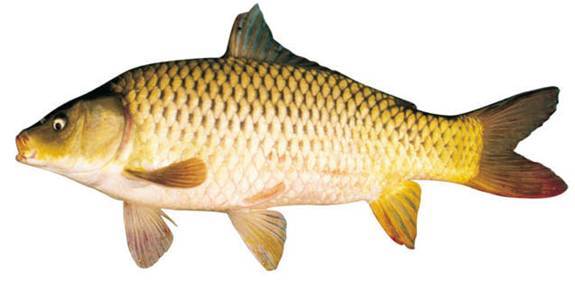 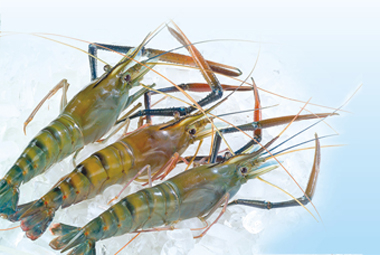 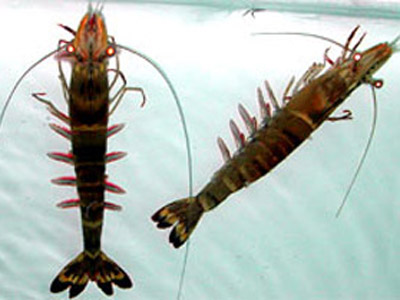 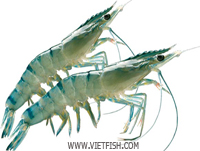 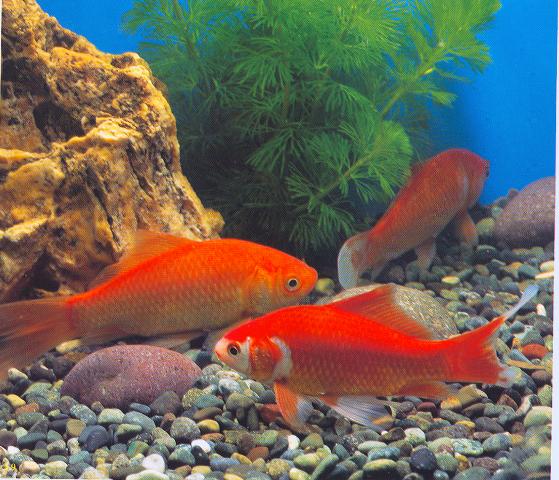 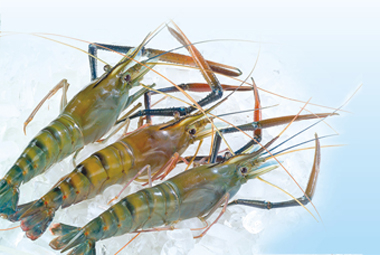 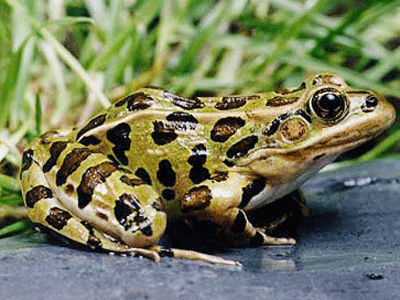 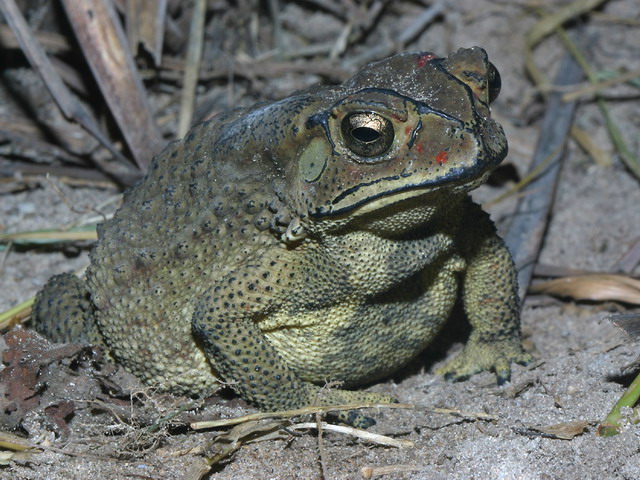 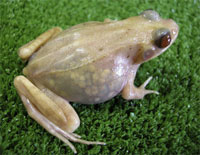 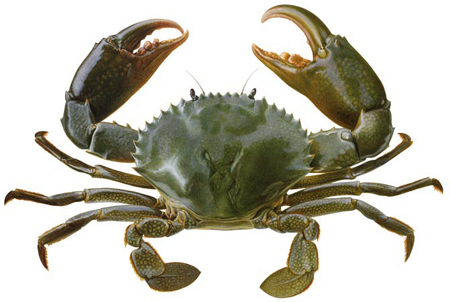 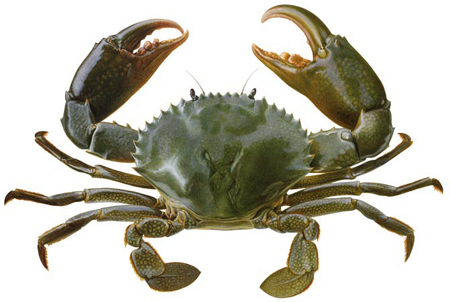 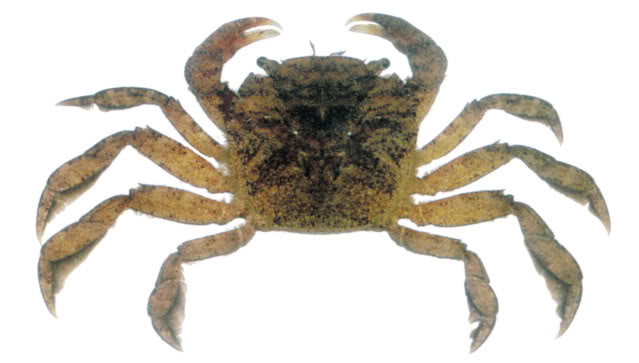 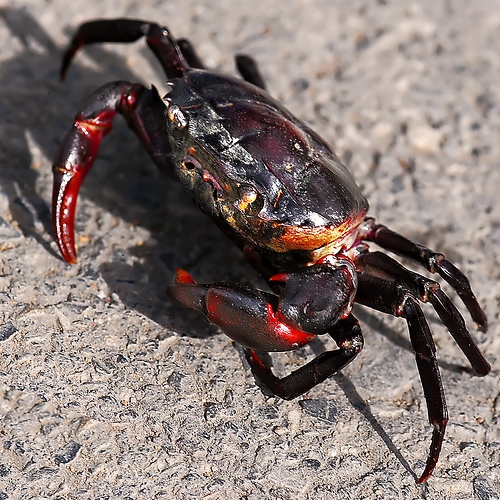 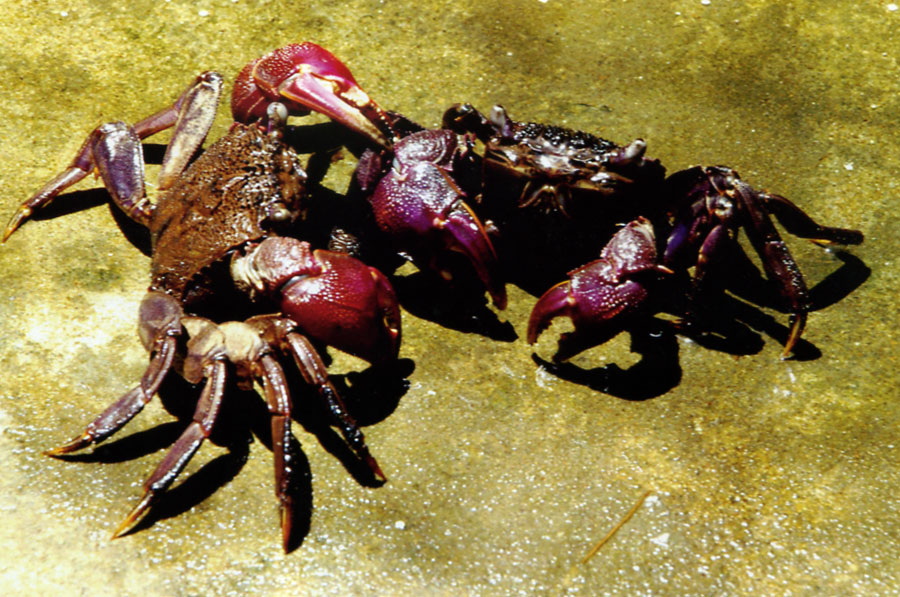 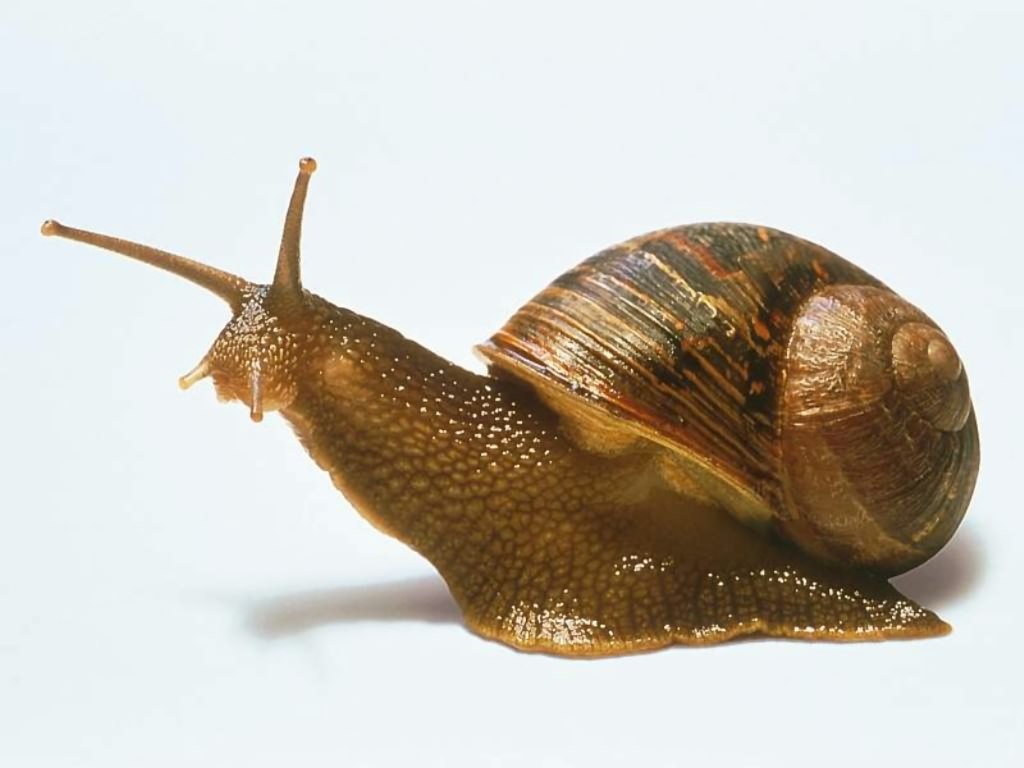 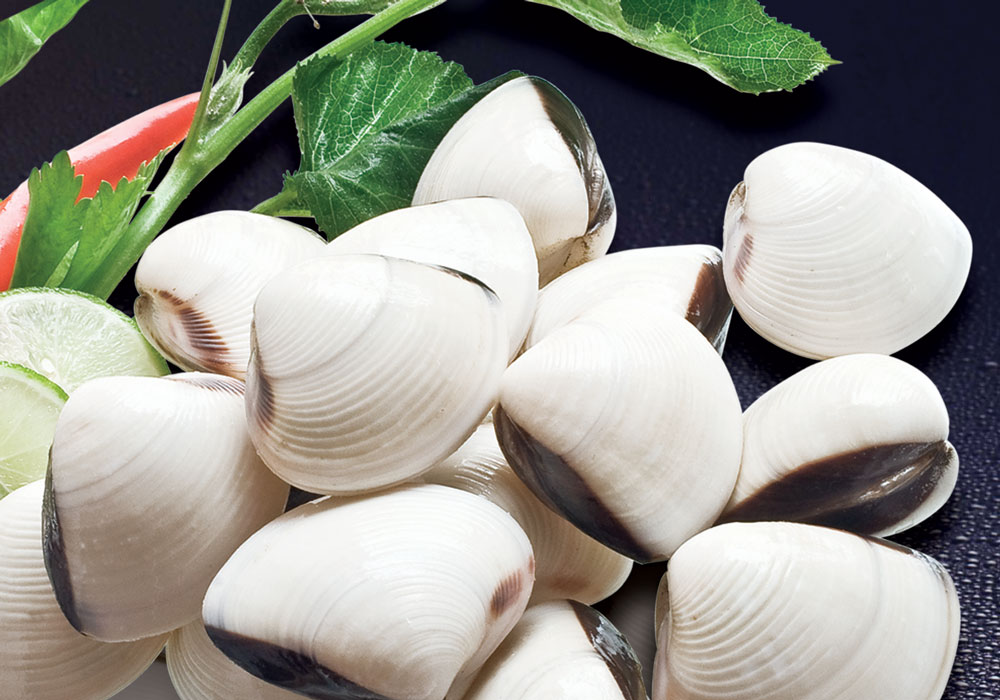 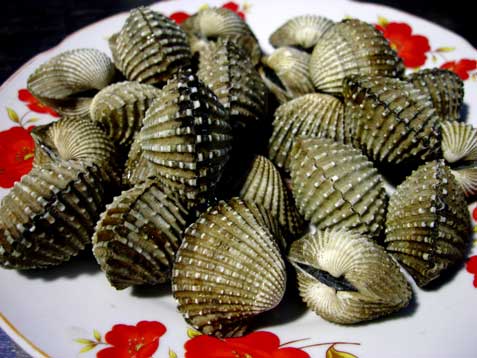 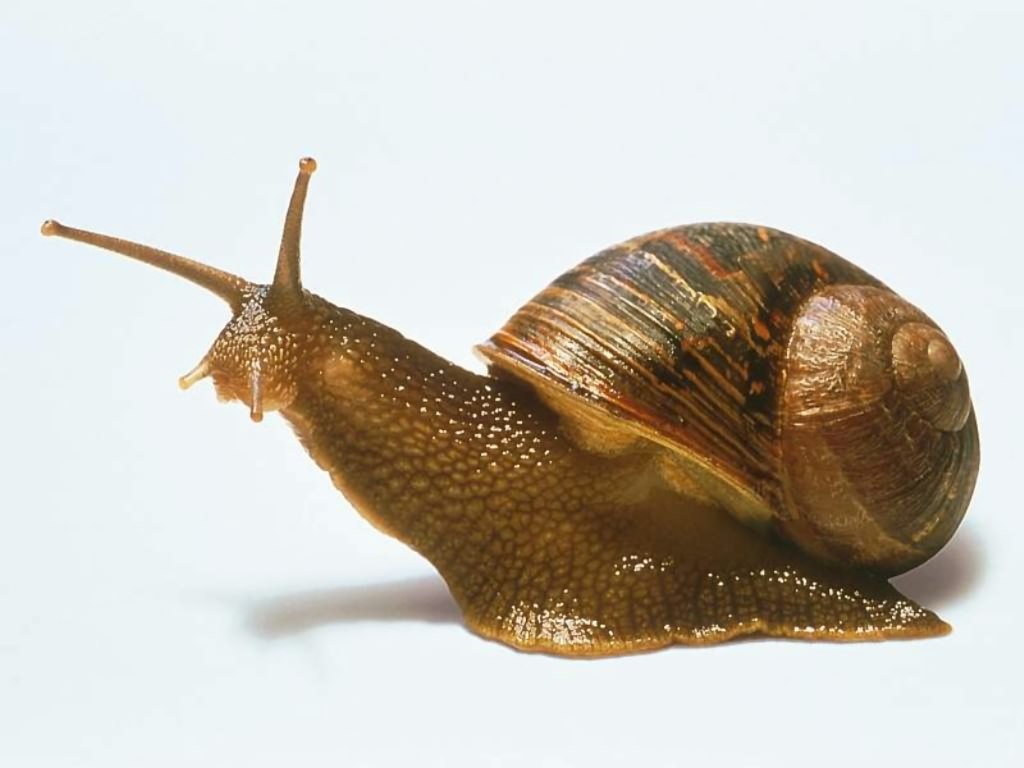 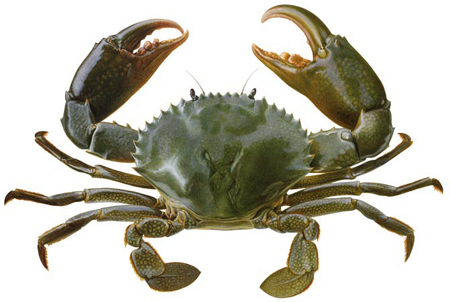 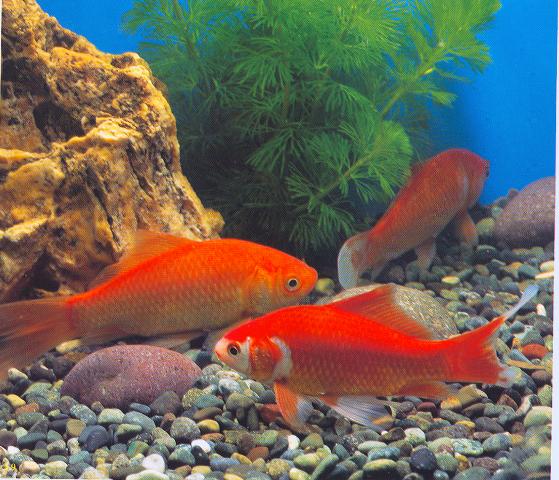 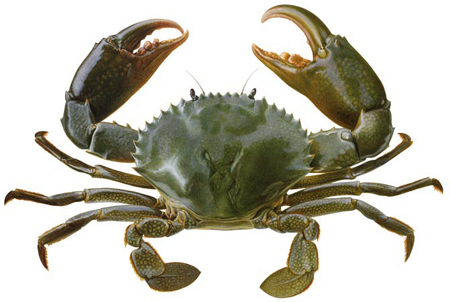 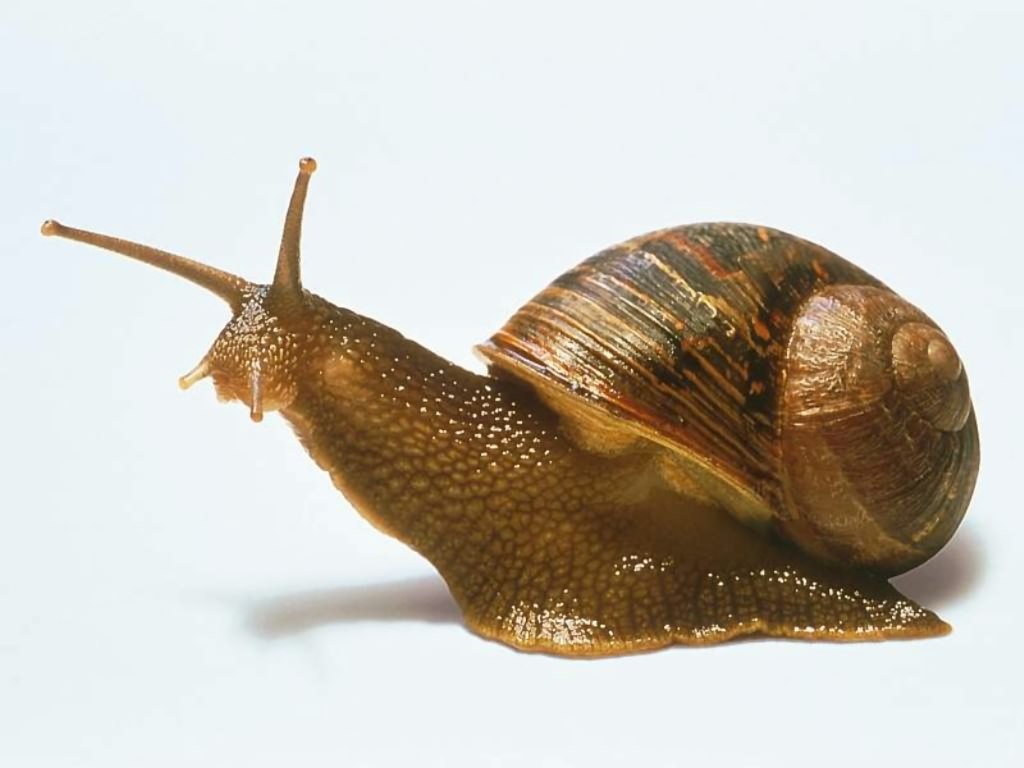 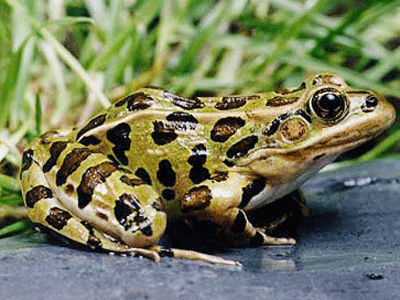 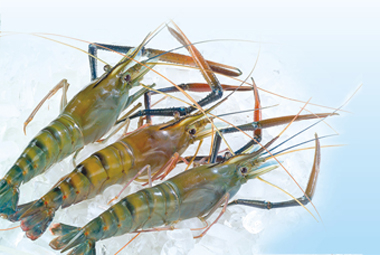 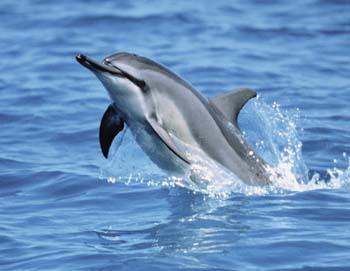 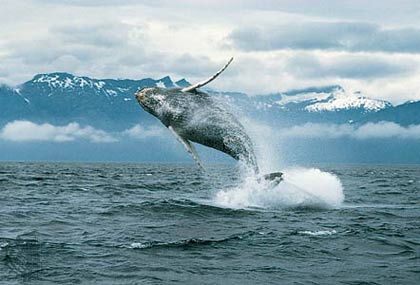 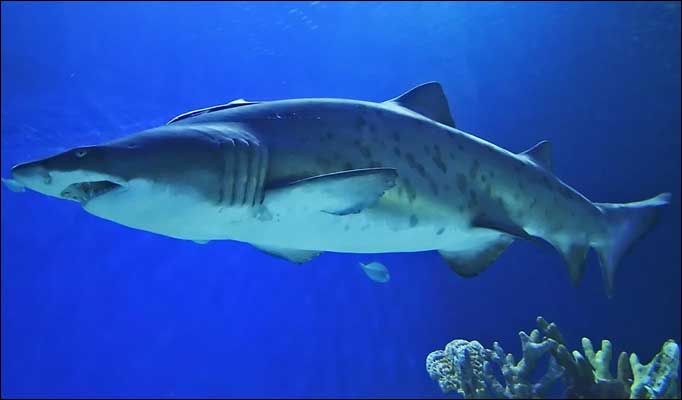 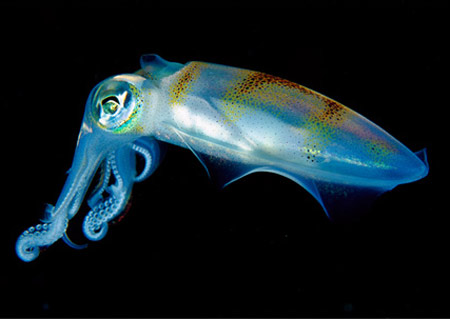 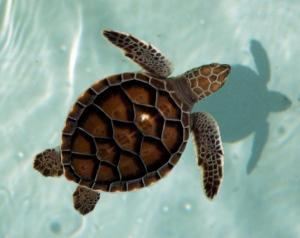 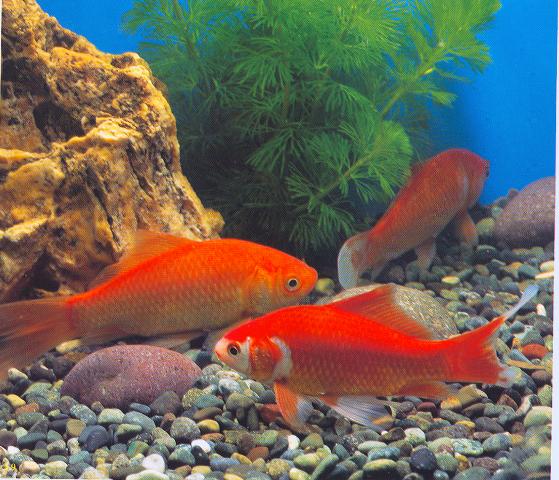 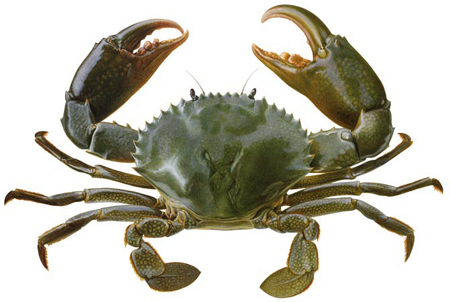 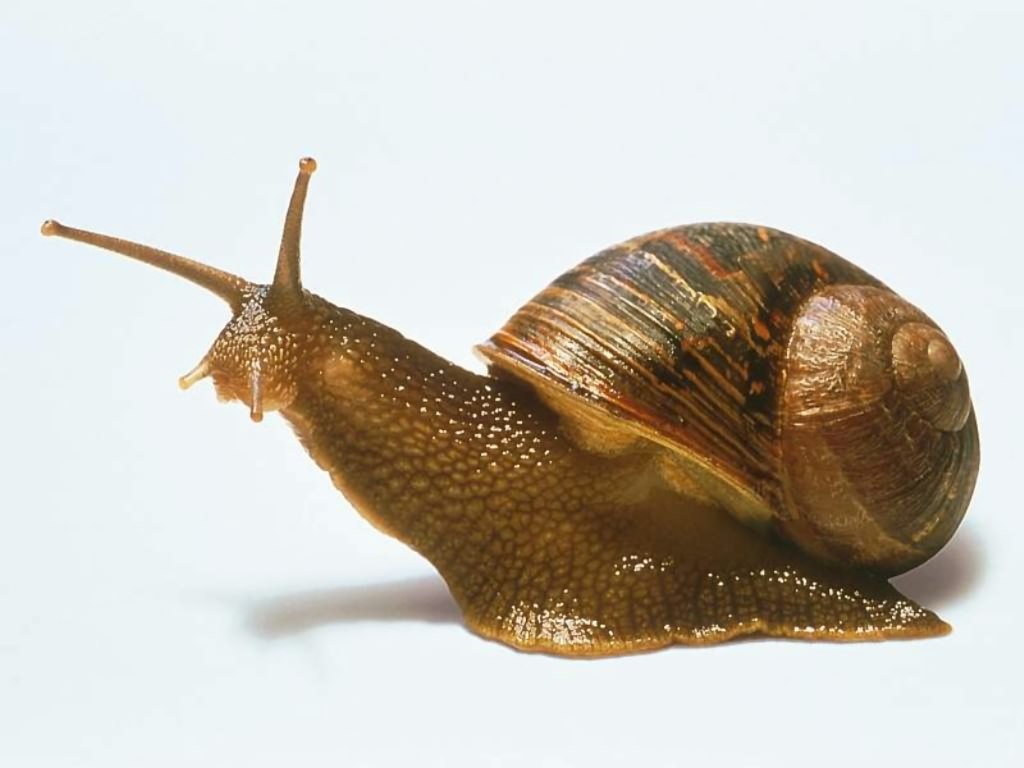 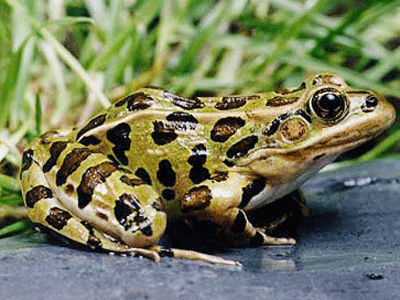 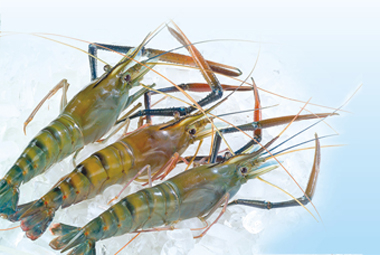 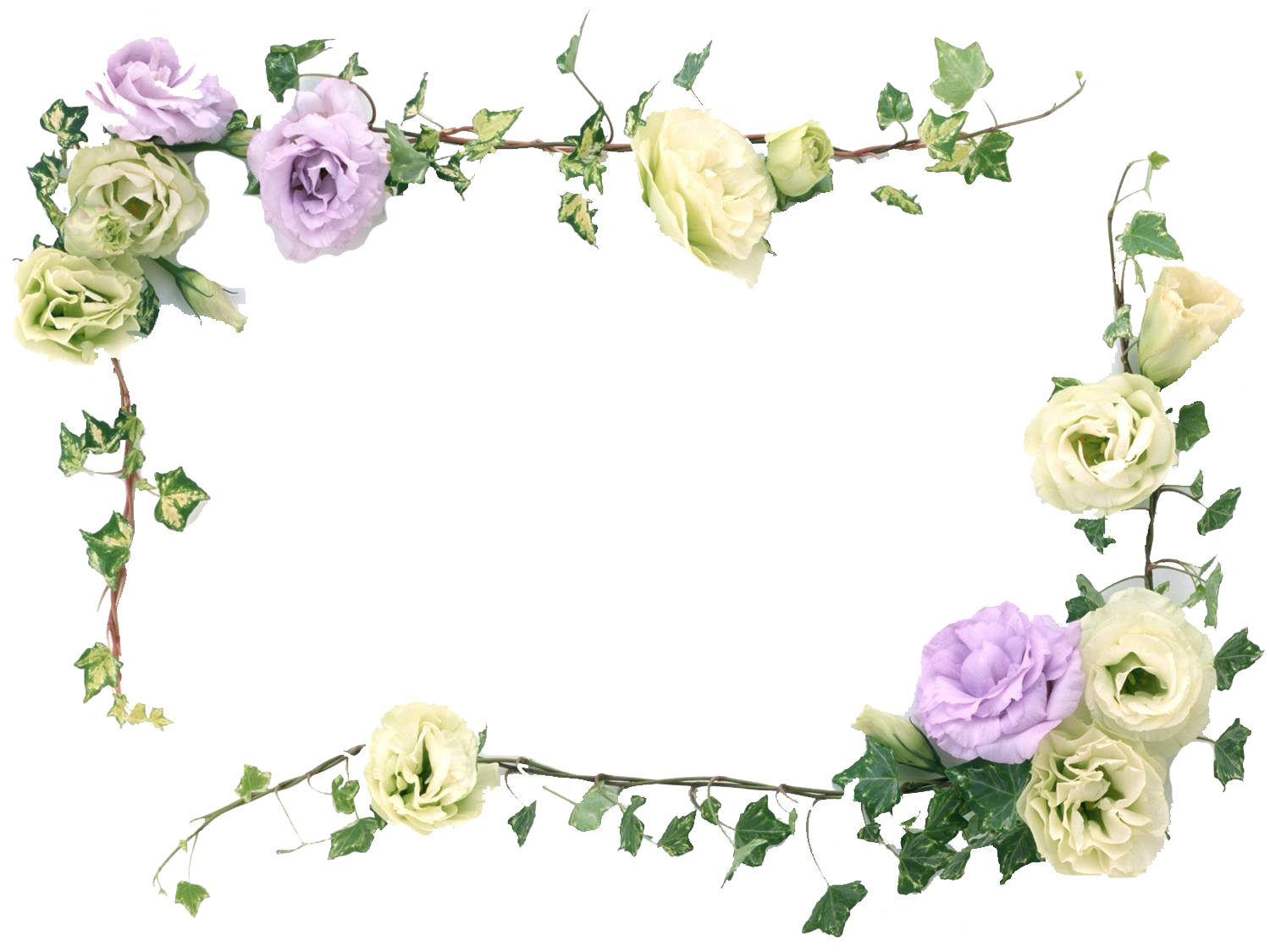 HẾT
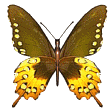 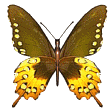